EOCT Final Review
Fasharnel and other such stuff
ALWAYS read the questions associated with the passage FIRST
Circle questions which require ACTUAL READING
Answer those which do not need reading
When you do read you will know what information to look for
Test Taking/Reading Comp
Types of writing:
Persuasive (to change your mind)
Narrative (to tell a story)
Descriptive (to describe something)
Expository (to explain something
Didactic (to teach something
Flow of writing:
Thesis (main idea)
Supporting idea
Supporting idea
Supporting idea
Conclusion (restatement of main idea)
Almost all passages regardless of type will follow this basic format.  Use it to your advantage when you read.
Test Taking/Reading Comp
Know the question:  
Thesis/topic=main idea
Tone/mood=emotion
Skim; skim; skim.  You need only the first sentence of the paragraph to determine main idea.
Often there are superfluous words to throw you off. The question asks something specific…find the matching specific answer.
Please remember this is as much a test of endurance as knowledge
Test Taking/Reading Comp
Capitalization:
Proper nouns are always capitalized.  Here is where they will get you: it all depends on context.  
My aunt works downtown. (not capitalized because it is general, like dog or friend)
My Aunt Jenifer works downtown. (capitalized because it is specific) 
We need to drive south to get to Florida. (general)
Y’all is something they say in the South. (specific)
Grammar (ug!)
Semicolons can be used to replace periods.  They hold two related sentences together.  
My family has many animals as pets; my mom just loves animals.
Often semicolons are used with coordinating conjunctions (however, therefore)
We wrote many papers and worked very hard; therefore, we were thrilled with the testing results.
Grammar
Commas…introductory clauses and appositives:
For an intro you can use a comma if you can move everything before the comma to the end of the sentence and it still makes sense.
Even though she knew it would upset her parents, Karen decided to sneak out the window.
For appositives, just think NON ESSENTIAL information.  Take out what is between the commas and the sentence makes sense then they stay; take out what is between the comma and the sentence falls apart, the commas go.
Her prom dress, with shimmering pearls, was  beautiful.
Grammar
Apostrophes are used ONLY to show possession.  If no one (or no thing) owns something in the sentence there is no apostrophe.  
The whales swam through the water (no apostrophe because it is plural)
The whale’s ball dropped from the wire.  (the ball belongs to the whale so apostrophe)
Grammar
The only exception to this rule is “its.”
Its with no apostrophe means possession whereas it’s means it is…
It’s amazing that the year is almost over. (it is)
The book must be old because its cover is so worn. (the book possesses the cover)
Grammar
To (location), two (number), too (can be replaced with also)
Here (location), hear (like with your ear)
There (location), their (possession), they’re (they are)
Effect (outcome), affect (persuade)
Your (possession), you’re (you are)
Lets (allows), let’s (let us)
Grammar
That vs Which
That means specific.  I want that car.  You have one certain car in mind.
Which is general.  I want a car which is blue.  Any blue car will do; there is no certain specificity.
Grammar
Modifiers must be located right next to the thing they are modifying.  If they are somewhere else in the sentence IT IS WRONG!
She wore a shirt to the park that was yellow. (the shirt is yellow not the park)
Look at the items of the sentence and ask yourself: what is this describing?  Is the description right next to the thing it is describing?  If the answer is no the sentence is incorrectly written.
Grammar
Who vs. Whom
I love you.  Who is used to describe the subject of the sentence.  Whom is used to describe the object of the sentence.  
Who loves you?  (I!)
Whom are you in love with?  (you!)
The man threw his shoe at the woman. 
Who threw the shoe?  (subject: the man!)
At whom did he throw the shoe? (the object: the woman!)
Grammar
Kinds of books used for research:
Encyclopedia (for facts, dates, summary of information)
Almanac (historical statistics)
Biography (story of a life written by someone else
Autobiography (story of a life written by the person living it)
Dictionary (defines words)
Thesaurus (provides synonyms and antonyms) 
Atlas (a book of maps)
Research
Works cited (aka bibliography)
Organized alphabetically by the author’s LAST name
Should always include: author, title, publication date, place of publication
Research process: 
Choose a topic
Create notecards of researched information
Organize notecards
Write rough draft
Write final draft
Write works cited (bibliography)
Reread for errors
Research
Advertisers use words, images, and your subconscious to persuade you 
Elements of an ad: 
Visual image: how space is filled or not filled
Slogan: I’ Lovin’ it
Logo: the apple on the back of your iPhone
Advertising
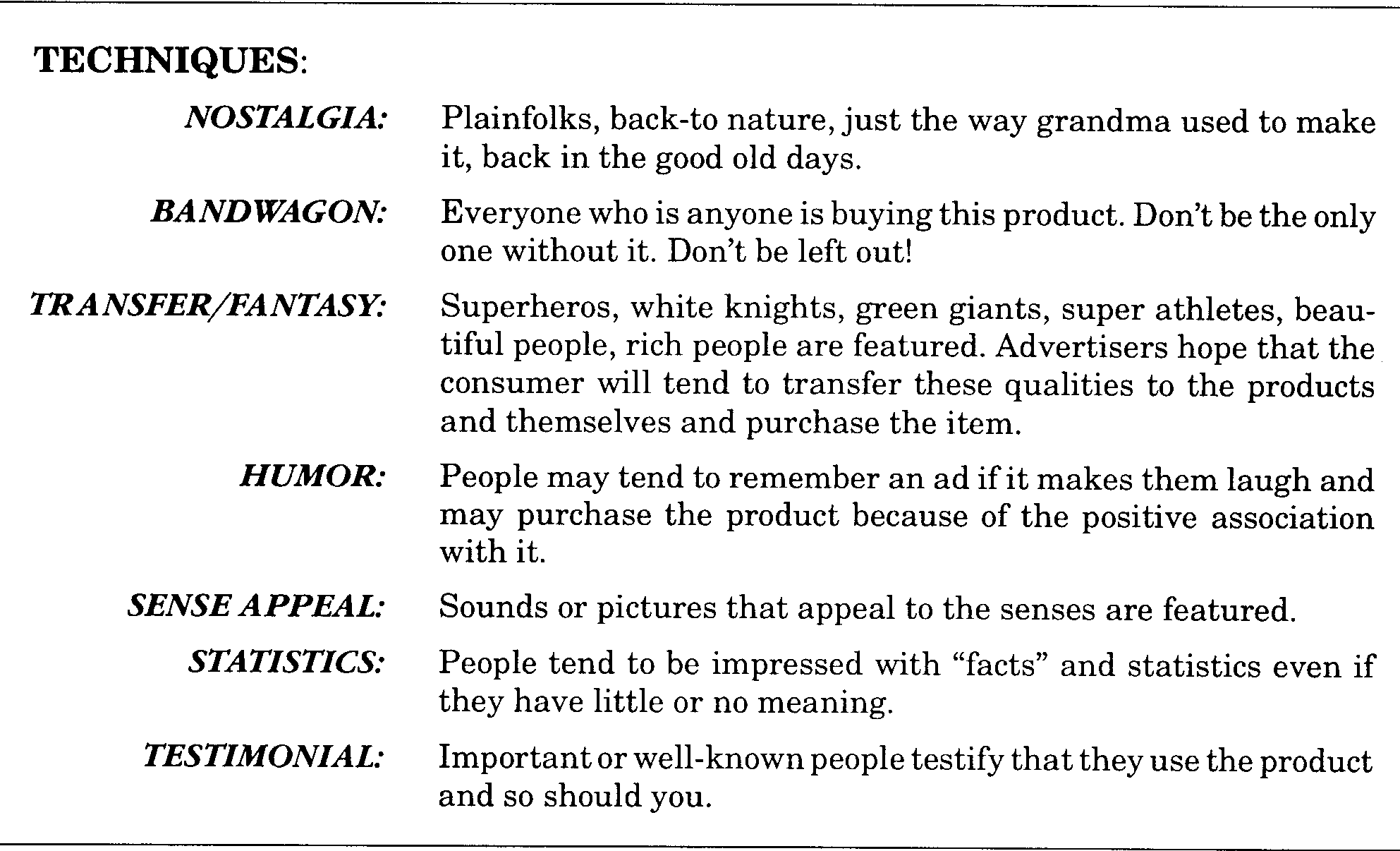 Advertising
Here are the biggie poetry devices:
Simile: comparison or contrast using a comparison word (like, as, than, resembles) She is as beautiful as a flower.
Metaphor: comparison or contrast using a concrete verb (usually “is”)  She is the light of my life.
Alliteration: repetition of CONSONANT sounds at the beginning of words the wind wafted wearily over the water
Genre: Poetry
Assonance: repetition of VOWEL sounds 
Consonance: repetition of ending sounds (dark abyss of an emptiness)
Onomatopoeia: words that sound like sounds Pop! Bang!  Pow!  Swoosh!
Idiom: a saying that does not make literal sense It is raining cats and dogs.
Sonnet: 14 line poem
Rhyme and rhyme scheme: alphabetical letters for rhyming words
Genre: Poetry
Irony: 
Dramatic: when the audience knows something the characters do not
Situational: when the outcome of a situation is unexpected
Verbal: sarcasm
Genre: Poetry
Native American (myths) Sky Tree
Understanding of natural world, tells stories of creation and why the world is the way it is
Puritan (could be Colonial/Revolutionary): Declaration of Independence, Sinners in the Hand of an Angry God
Mostly non fiction, about history, geography, or religion (often called utilitarian literature (made for function rather than enjoyment))
American Literature Movements
Romantic (first literary movement; made for enjoyment not function) Thanatopsis; Cross of Snow
focus on poetry and folklore
Nature yay!; city boo!
Gothic (outgrowth of Romanticism) (sometimes called Dark Romantics) Poe!  Poe!  Poe!; Scarlet Letter
Negative aspects of humanity
Exterior world is a manifestation of interior world
American Literature Movements
Transcendentalism (outgrowth of Romanticism) Nature; Self Reliance
Positive aspects of humanity
Nature is the doorway to God
Only all American movement
The Lull (sometimes called Realism and/or Naturalism) Red Badge of Courage
During the Civil War not a ton of work being produced.  The work that is focuses on the war and bringing the reality of it to the readers.
American Literature Movements
New American Poetry (Whitman and Dickinson)
Change the landscape of American poetry
During and after the Civil War
Further delineates American Literature as different from European
Makes poetry much more personal and about self rather than overtly about politics or religion
American Literature Movements
Modernism (and Post Modernism), Great Gatsby
About humanity’s interaction with the world (as in whole world since mobility is not an issue)
The changeability of human life
Effects of technology and war on humanity and society
American Literature Movements